Figure 7. COUP-TFII-immunopositive interneurons in layer II, showing different dendritic (black) and axonal (gray) ...
Cereb Cortex, Volume 25, Issue 11, November 2015, Pages 4430–4449, https://doi.org/10.1093/cercor/bhv045
The content of this slide may be subject to copyright: please see the slide notes for details.
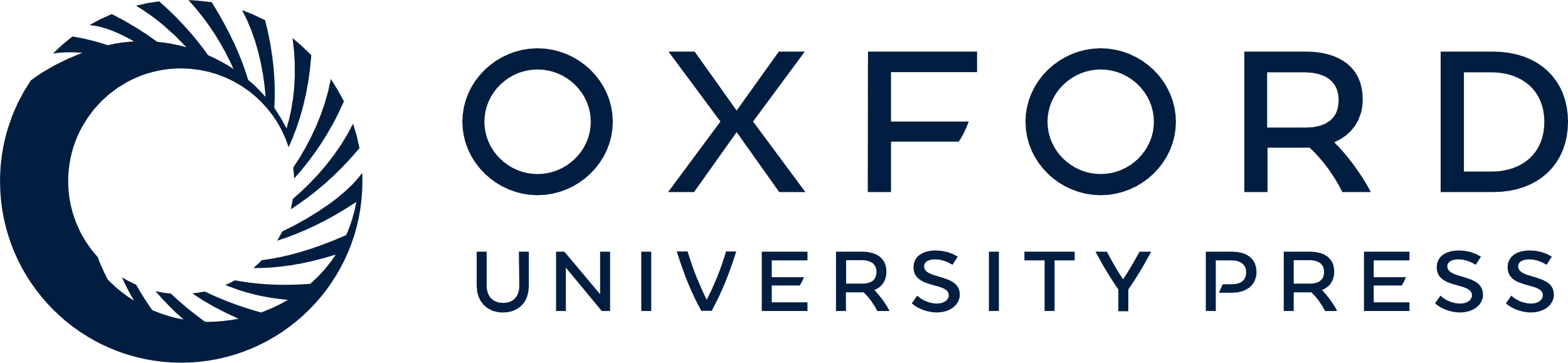 [Speaker Notes: Figure 7. COUP-TFII-immunopositive interneurons in layer II, showing different dendritic (black) and axonal (gray) arborizations, and responses to depolarizing and hyperpolarizing current injections at resting membrane potential (lower row). The neurons showed highly variable firing patterns, spike frequency adaptation and spike amplitude accommodation, and sag and depolarizing hump in response to hyperpolarization. Cells were visualized by intracellular biocytin injection following whole-cell recording. All cells were tested for CR immunoreactivity; Nos 9 and 12 were immunopositive; the other 2 neurons were immunonegative. Cells 12, 16, and 5 were tested for CCK and only cell 5 was immunopositive. Scale bars: drawings, 50 µm; recordings, 20 mV, 200 ms.


Unless provided in the caption above, the following copyright applies to the content of this slide: © The Author 2015. Published by Oxford University PressThis is an Open Access article distributed under the terms of the Creative Commons Attribution License (http://creativecommons.org/licenses/by/4.0/), which permits unrestricted reuse, distribution, and reproduction in any medium, provided the original work is properly cited.]